Improving Air Quality (and Weather) Predictions  using Advanced Data Assimilation Techniques Applied to Coupled Models
Gregory R. Carmichael1, Pablo Saide1 Meng Gao1 , Jhoon Kim2, Chul Song3, and Myungie Cho2
Center for Global and Regional Environmental Research, University of Iowa
Yonsei University, Seoul, Korea
GIST, Gwangju Korea
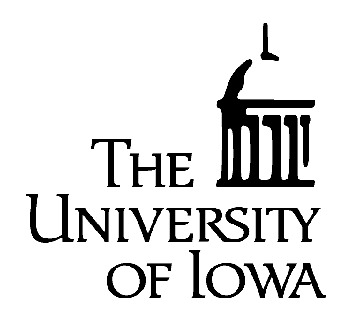 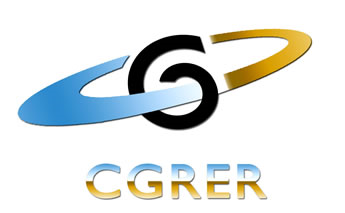 Modeling Atmospheric Composition Matters: To Air Quality, Weather, Climate and More
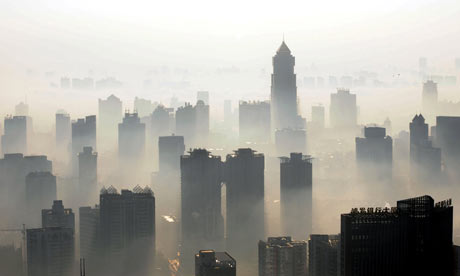 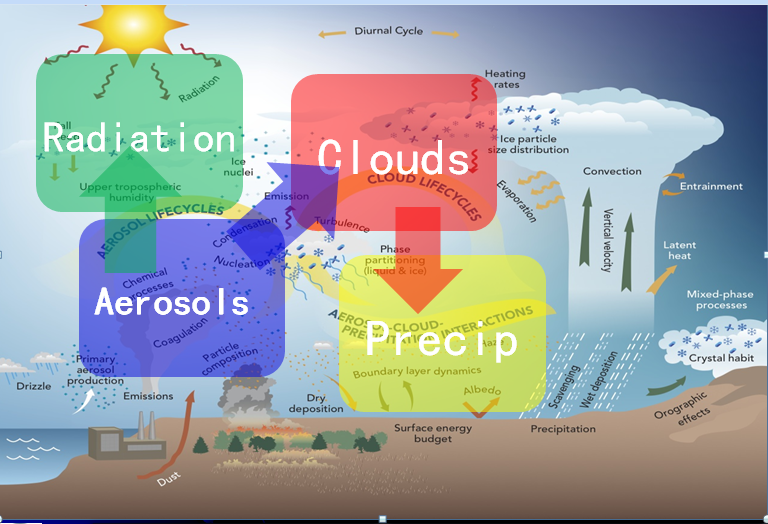 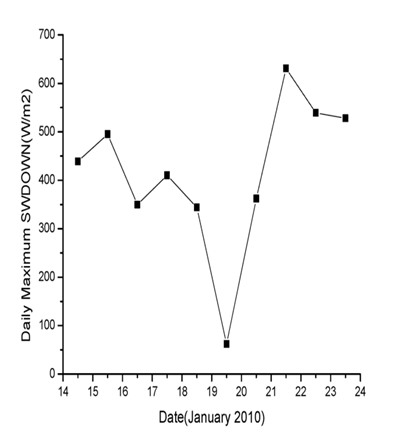 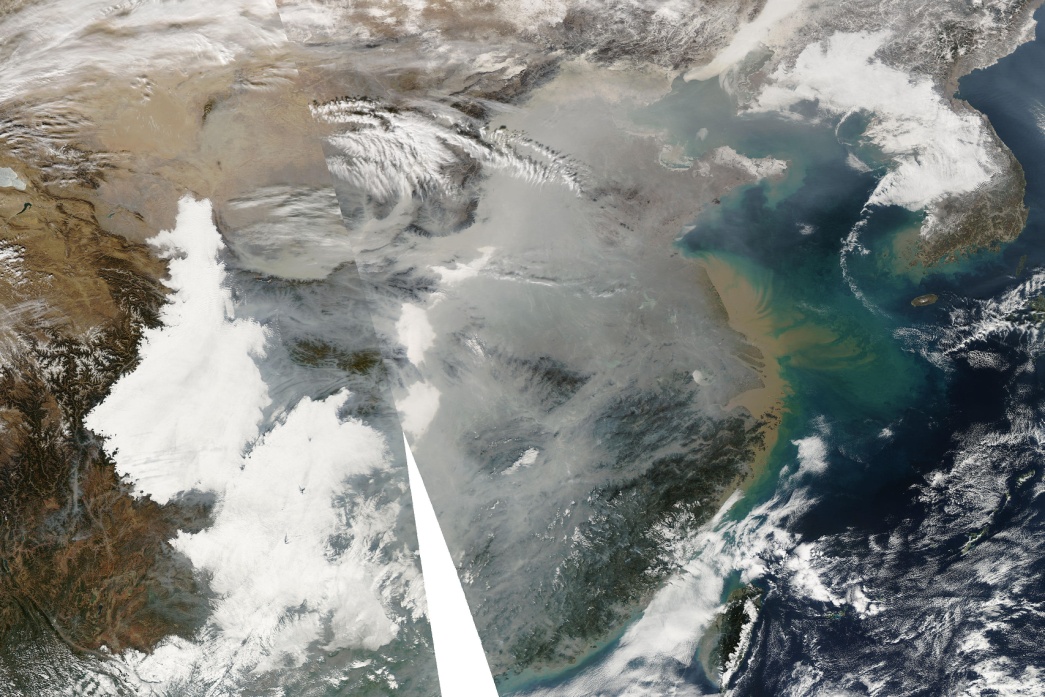 yet - still highly uncertain
2
Models Constrained With Observations Play Increasing Important Roles In Research and Applications
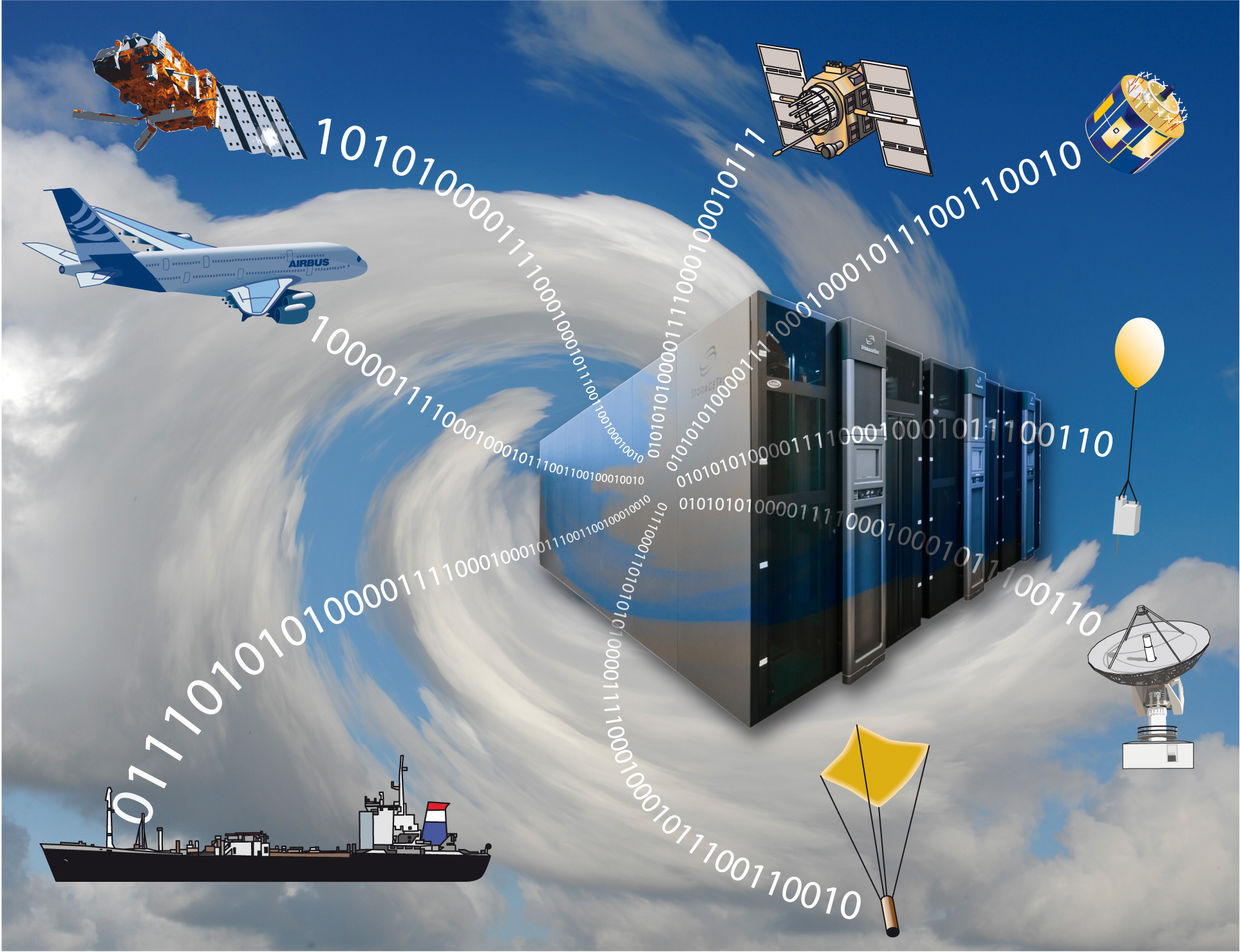 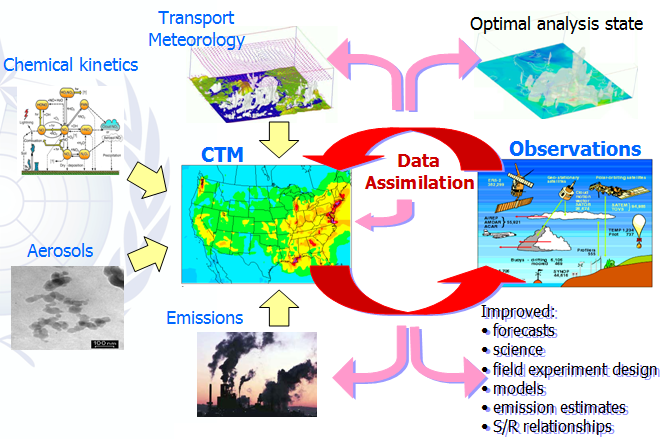 Need for More aerosol and atmospheric composition data for use in assimilation 

New observations streams are in the pipe-line …

Are our modeling & assimilation systems ready to use these data?
Little experience with coupled models!
3
Building Assimilation Systems for WRF-Chem
(in WRF-PLUS)
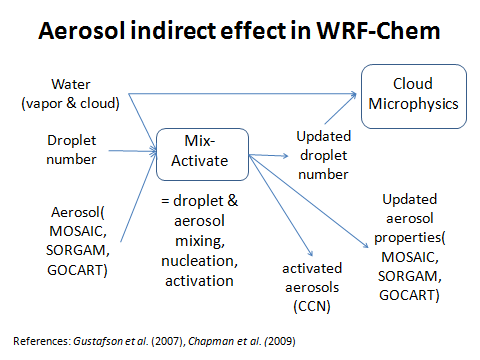 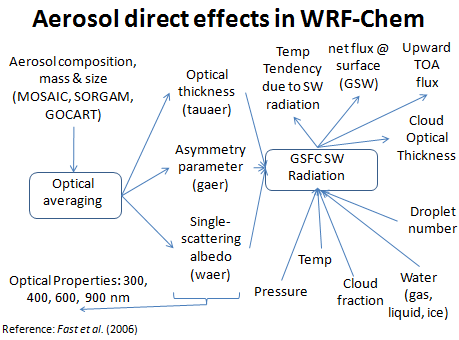 We are developing the adjoint of the full WRF-Chem Model
Ref: Saide et al., 2013,  Saide et al., PNAS 2012,  GRL 2014, 2015a,b;  Guerette and Henze GMD, 2015 for use in 3d (GSI) and 4dVar applications
Assimilation of Growing  Number of Surface PM2.5 Observations Enable Improved Predictions
Haze JAN 2013
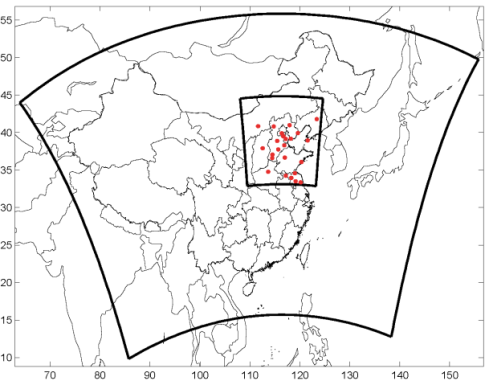 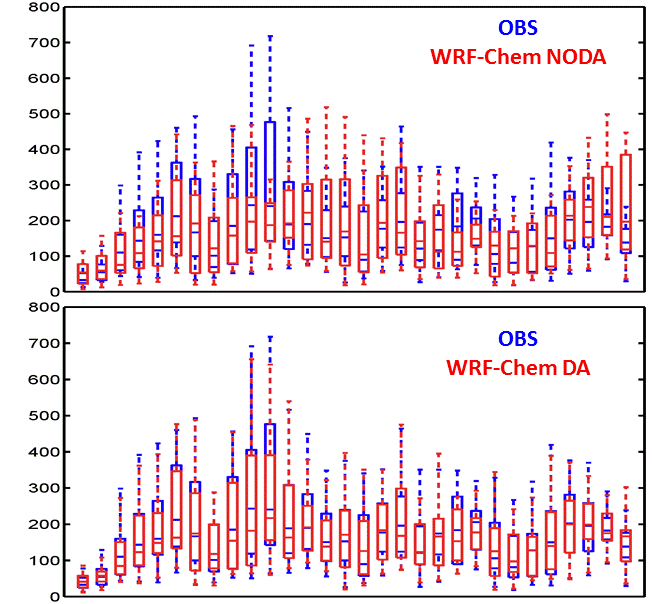 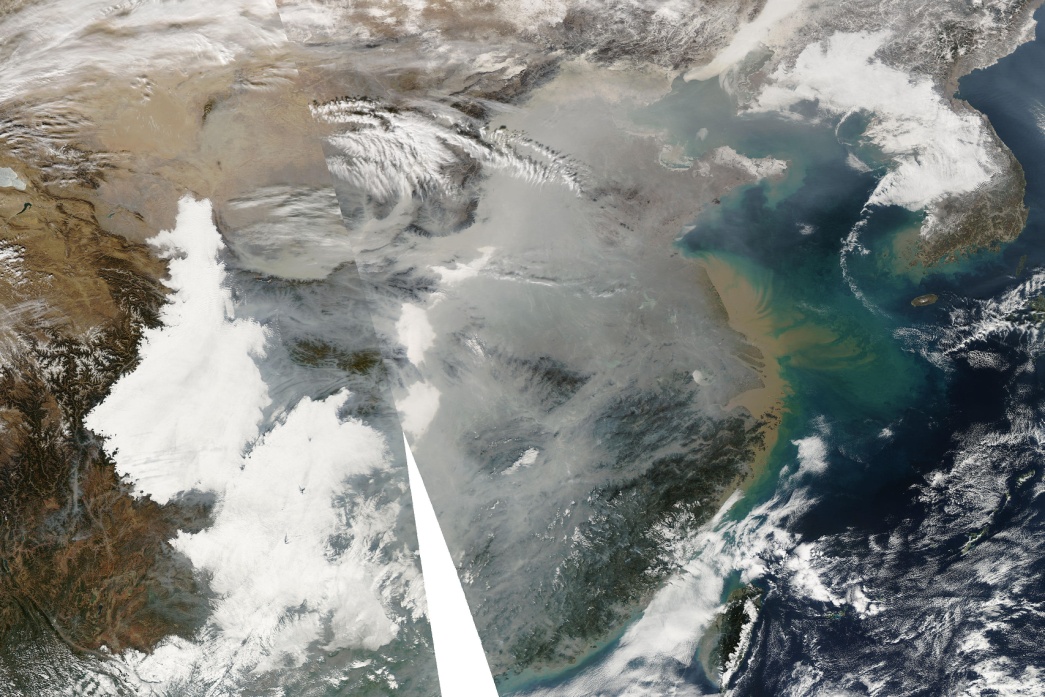 PM2.5 Observations are growing rapidly
Impacts of assimilating surface PM2.5
Mean over all surface observation
Health impacts from winter haze;  e.g., Gao et al., Science Tot. Env., (2015), ACP, 2016, ES&T, 2017
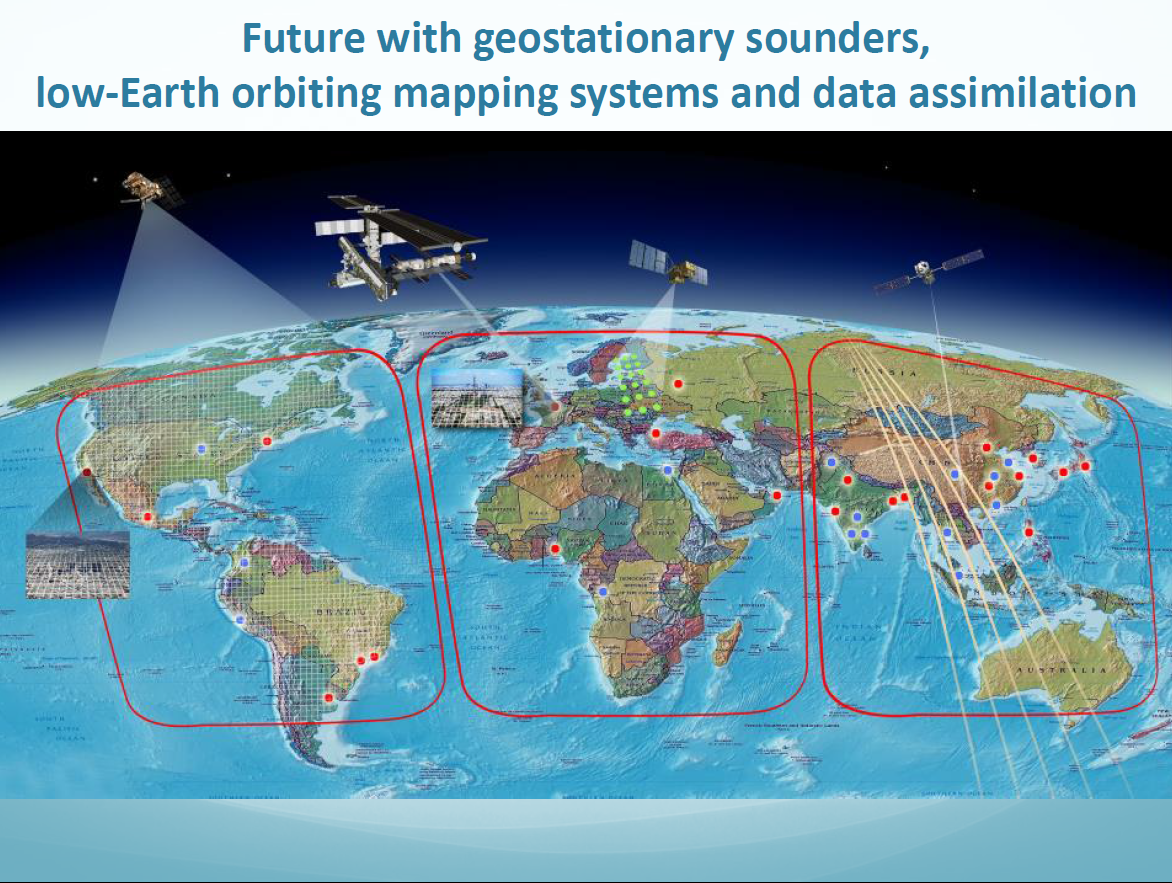 Application: Impacts of Geostationary AOD Assimilation
(Are we “ready “ to see an impact?)
GOCI AOD
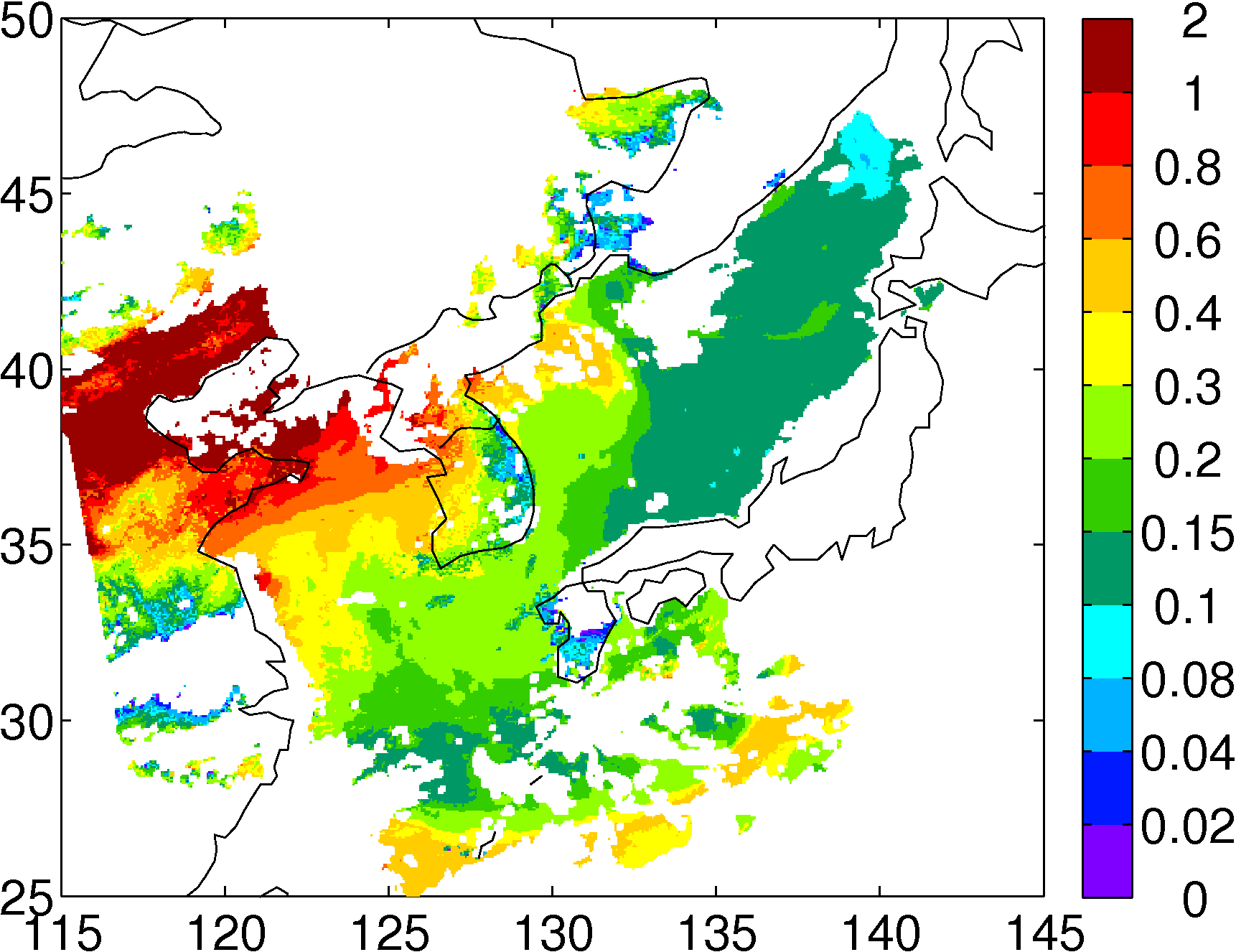 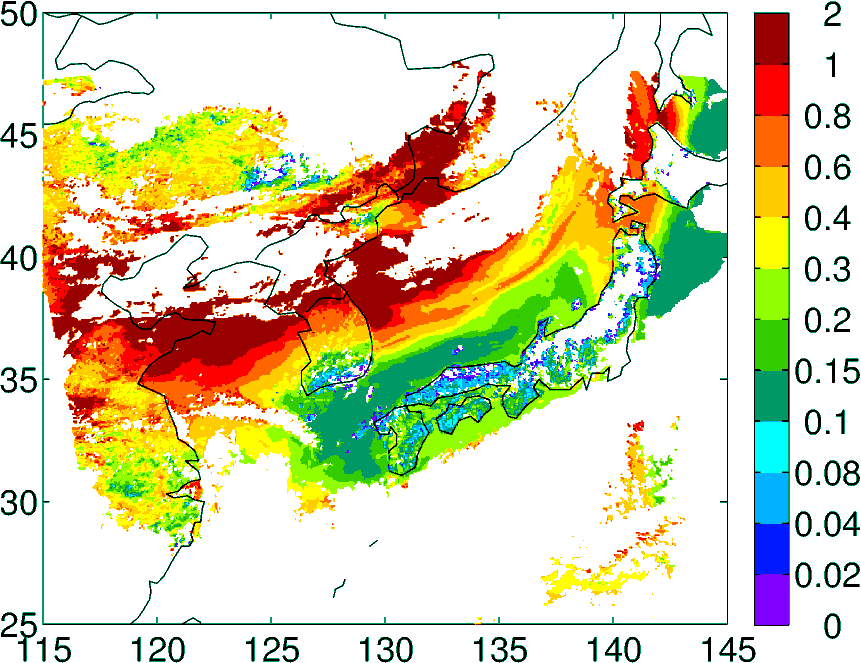 Near future more assets , e.g., GEMS!!
Aug 27-29, 2012
Objectives: Assess performance of assimilating Geostationary GOCI AOD into a system already assimilating MODIS AOD

System: WRF-Chem - GSI for MOSAIC sectional aerosol model (Saide et al., ACP 2013) allows assimilation of multiple data 

Experiments: GSI AOD assimilation every 3 hours, MODIS only, MODIS+GOCI. (Only over-sea 
	AOD used)
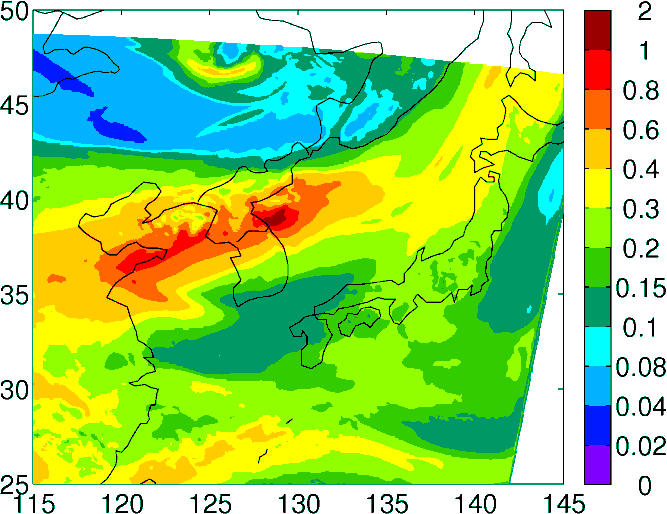 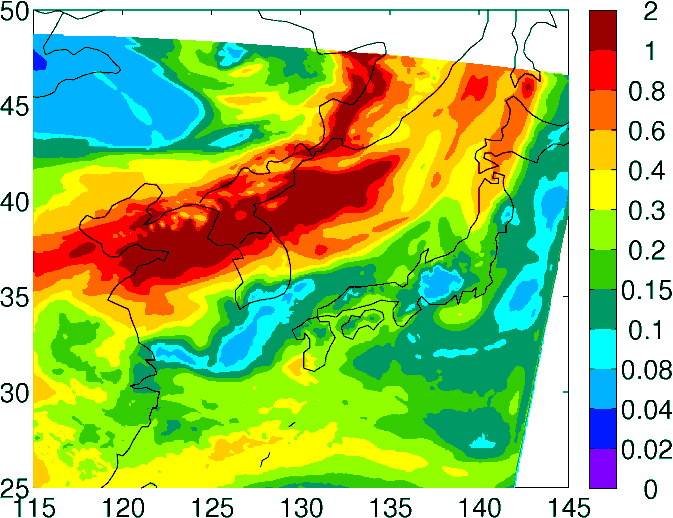 WRF-Chem MODIS+GOCI Assim
WRF-Chem NO Assim
Saide et al., GRL, 2014
7
Impact of GOCI on PM10 Prediction
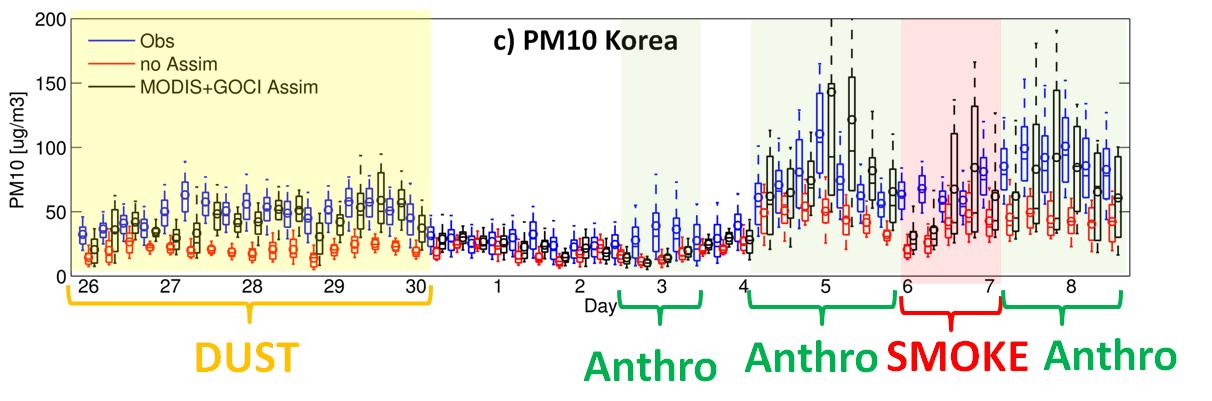 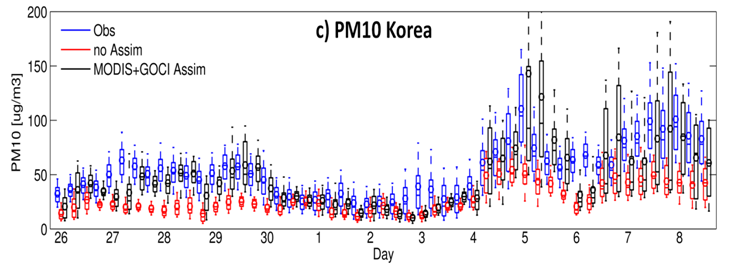 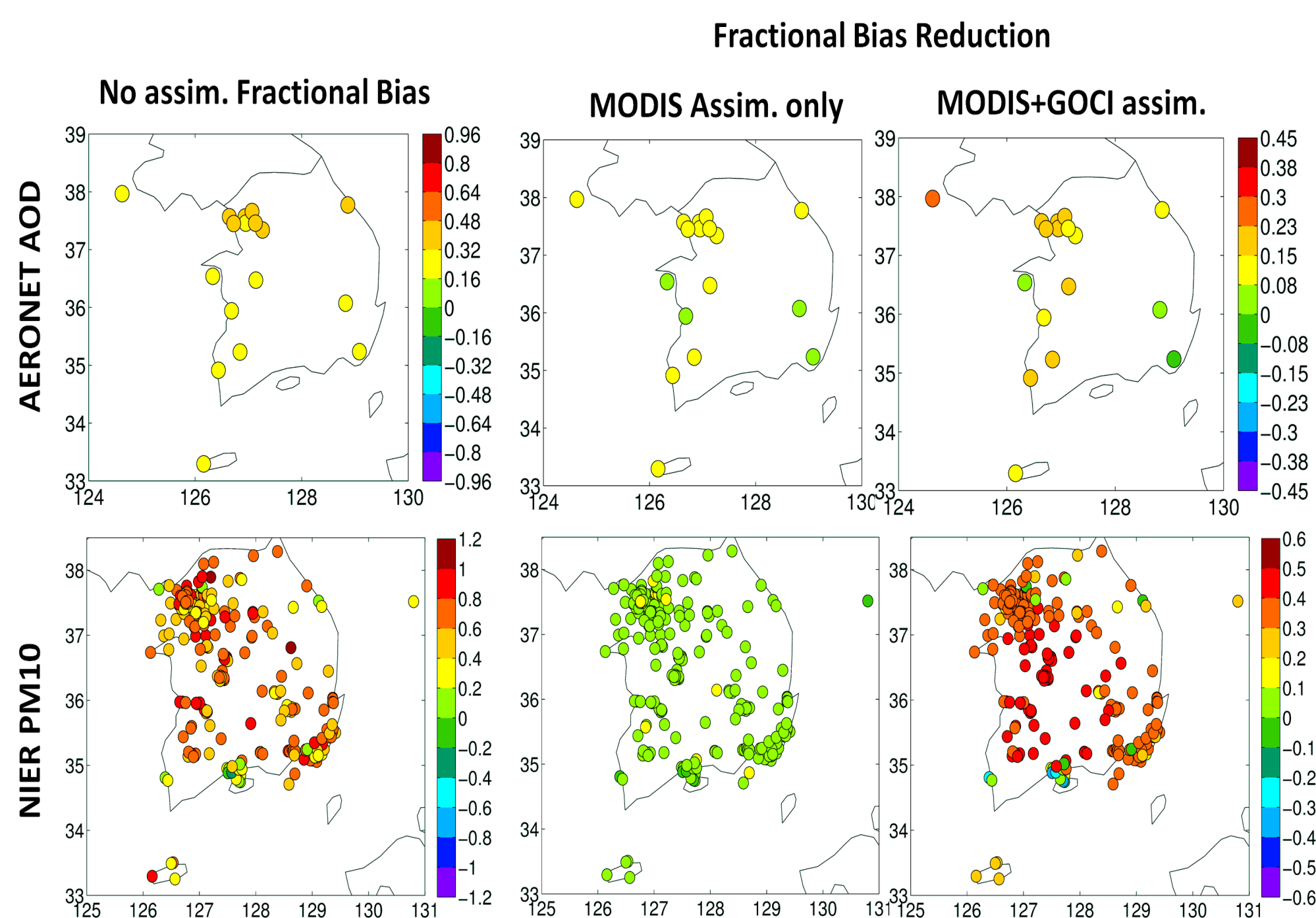 MODIS+GOCI
MODIS
Fractional Bias reduction
KORUS-AQ forecasting system
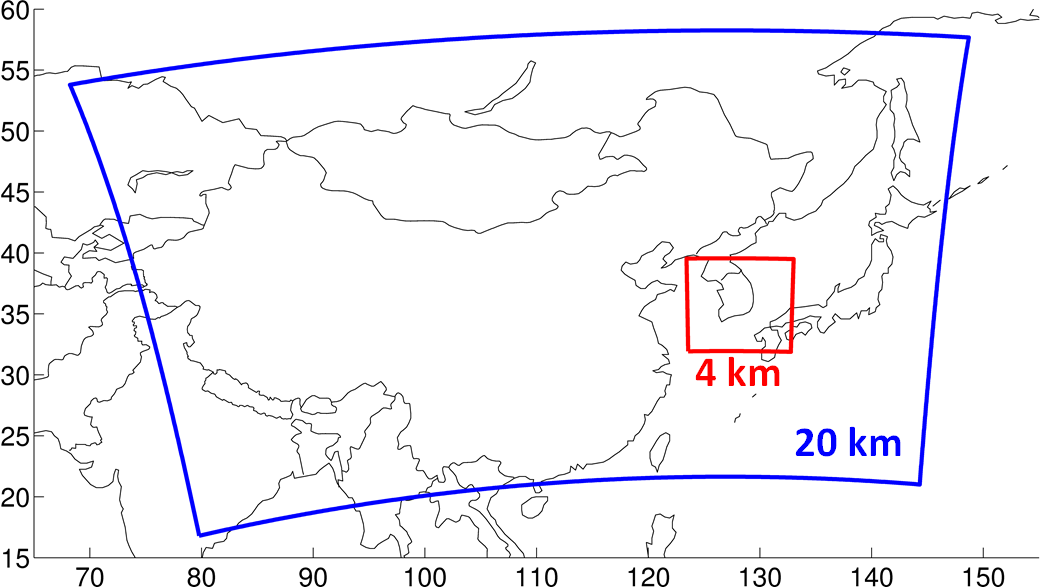 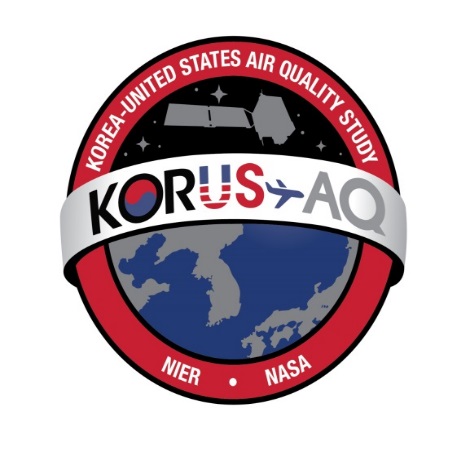 WRF-Chem with MOSAIC aerosols and a Reduced Hydrocarbon chemistry (Pfister et al. JGR 2014), including simplified SOA formation (Hodzic and Jimenez, GMD 2011)
GFS and MACC meteorological and chemical boundary conditions
KORUS-AQ anthro (Jung-Hun Woo) and QFED fire emissions
AOD data assimilation using GSI (Saide et al., ACP 2013). MODIS and GOCI data were assimilated simultaneously every three hours. 
Four days of forecasts were available for the outer domain, 2 days for the inner domain
KORUS-AQ forecasting system
(left) is no assimilation AOD at 600nm, (middle) is assimilation (MODIS, GOCI land and ocean), (right) their differences. Domain and locations of surface based AOD observations .
KORUS-AQ forecasting system
KORUS-AQ forecasting system
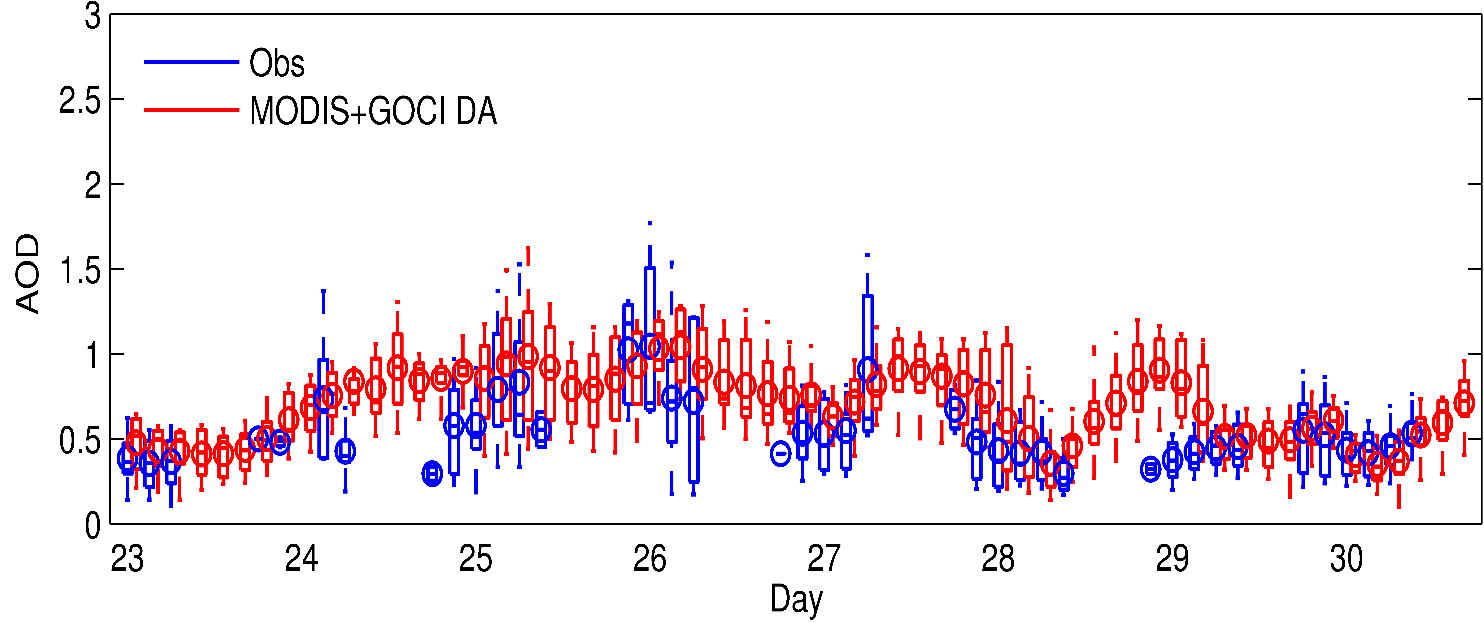 All Korean Sites 30+ hr forecast
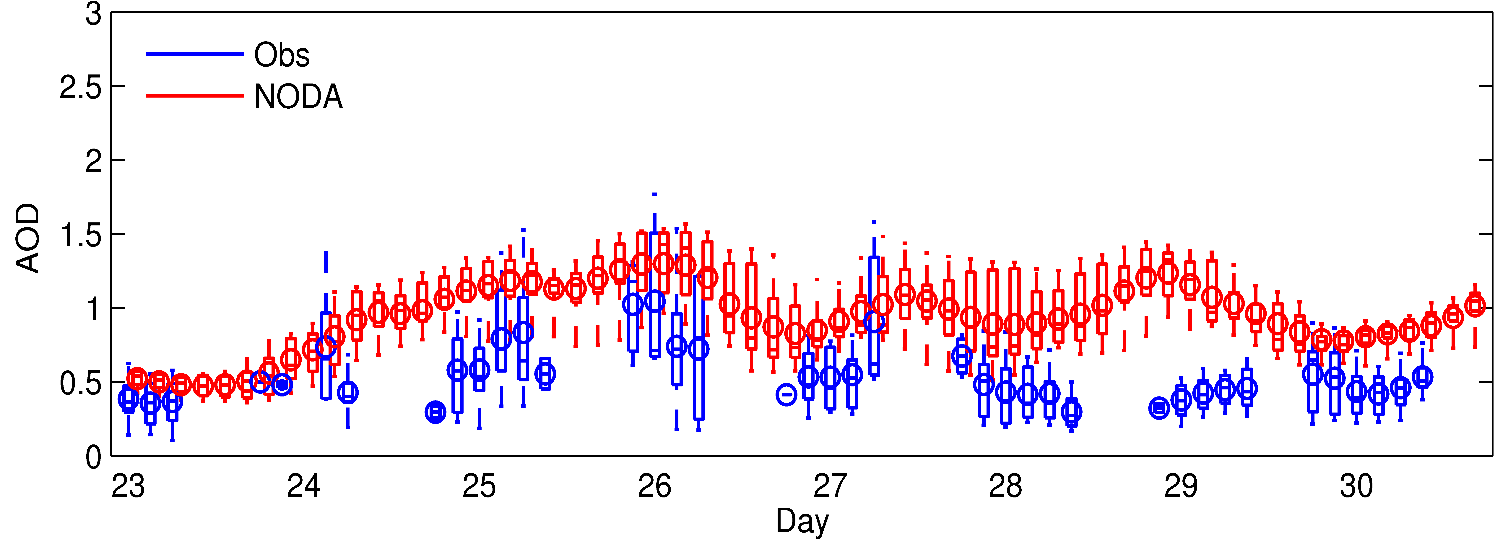 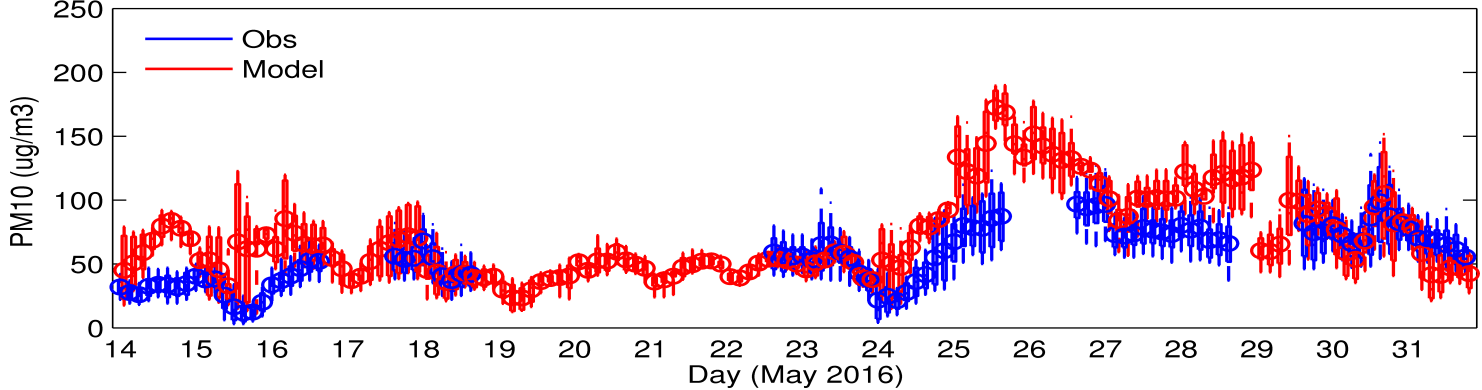 Impact of Assimilation on PM Forecasts
PM10
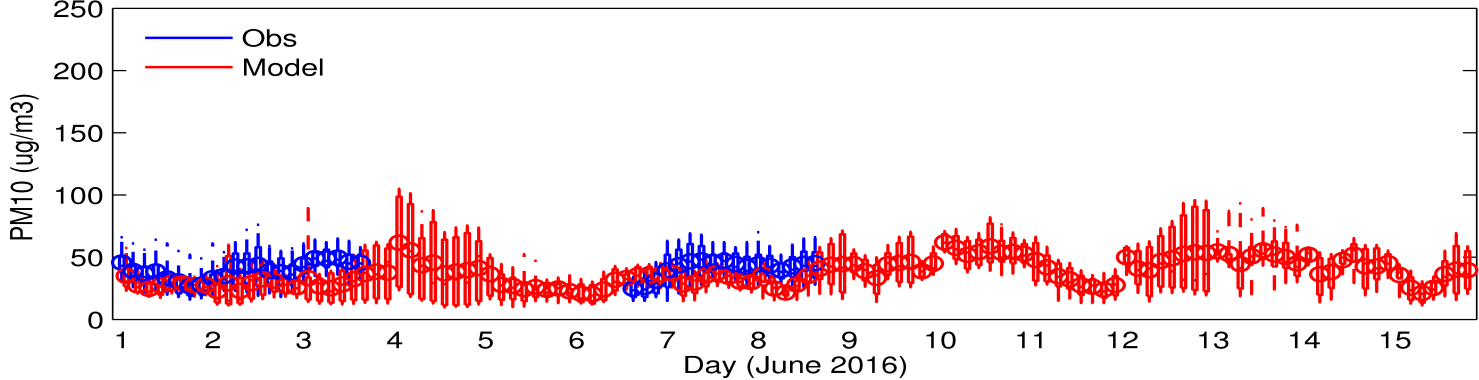 All sites in Korea 30+ hr forecast
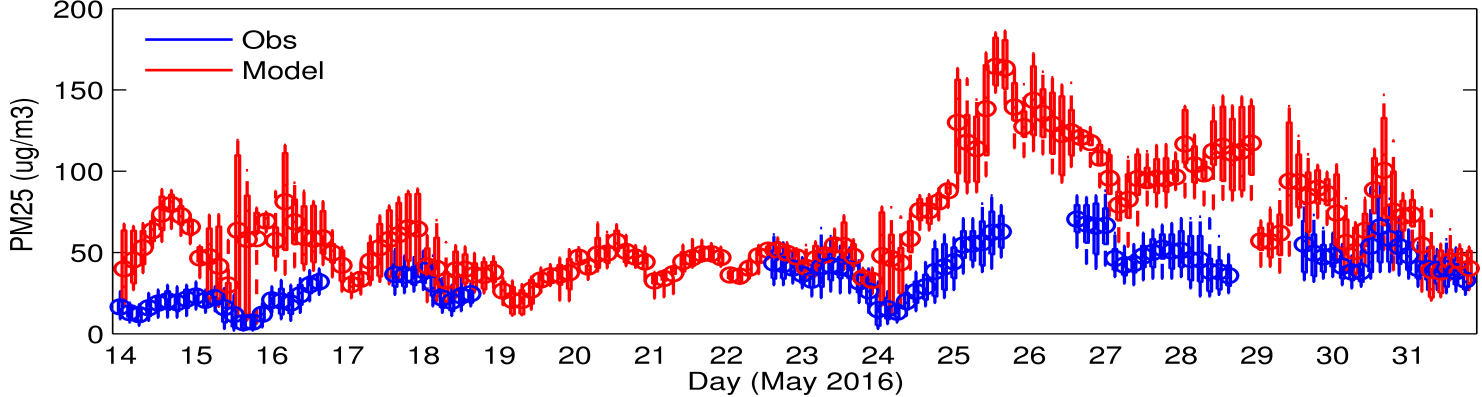 PM2.5
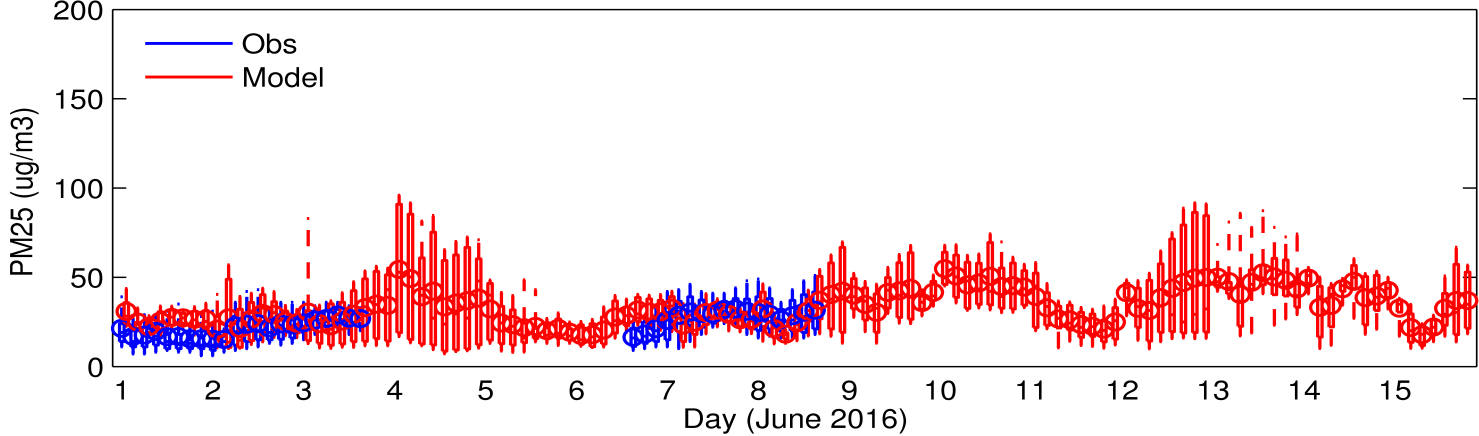 Further work needed to improve linkages between AOD and PM2.5
13
Constraining biomass burning emissions for improved prediction skill and assessing     smoke-weather interactions
Saide et al., GRL, 2015
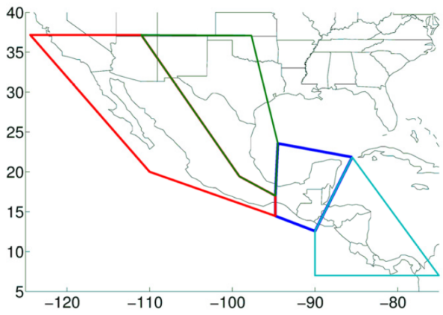 WRF with aerosol-aware microphysics (AAM) (Thompson and Eidhammer, 2014) and WRF-Chem emissions. 
Inversion based on Saide et al. (GRL 2015b) using WRF tracers (no adjoint, no ensembles)
Plans for using it operationally for the NASA ORACLES and NOAA FIREX field experiments
Run 2 forecasts needed by the inversion method (with and without feedbacks) so that aerosol feedbacks impacts are also forecasted
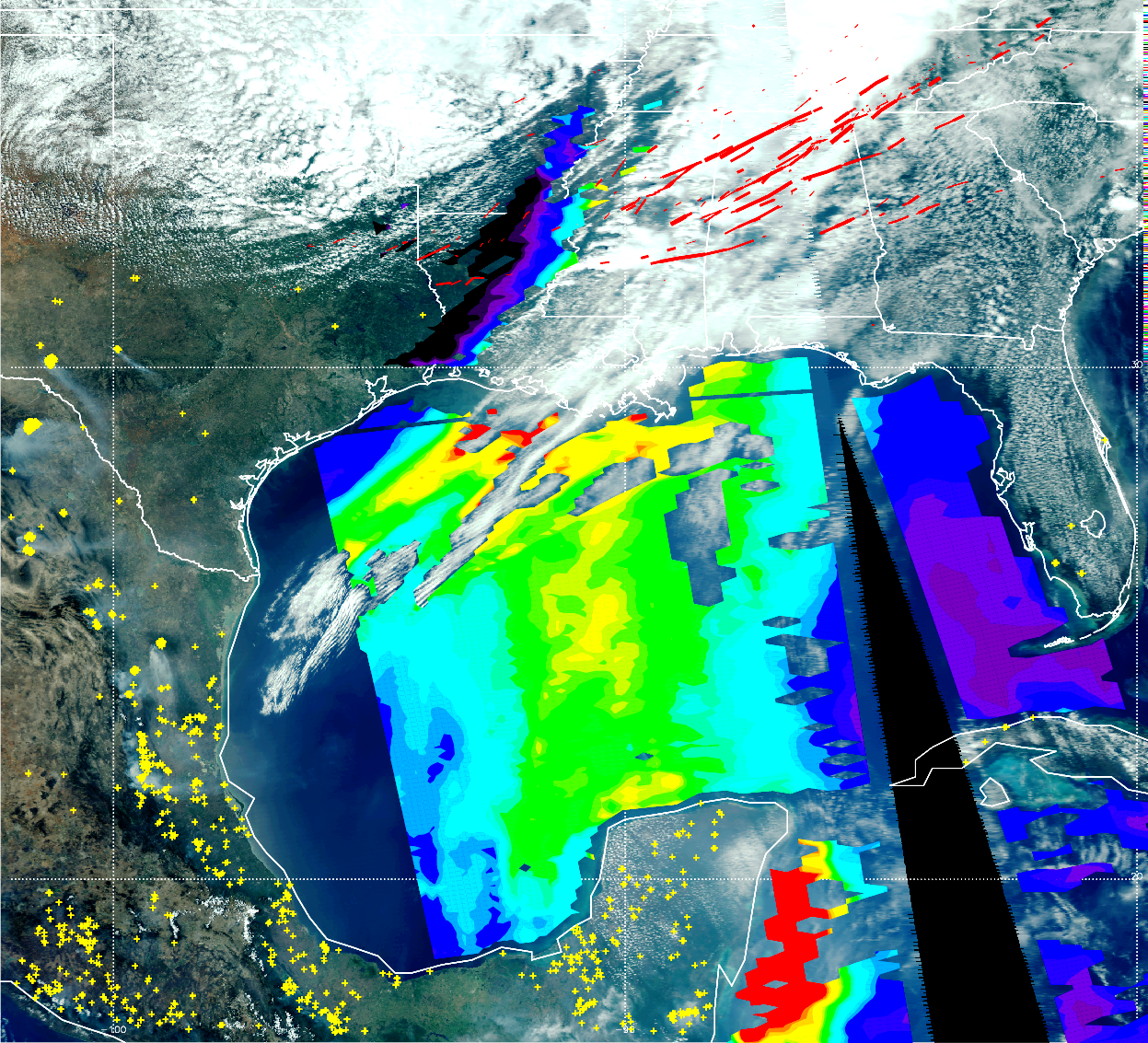 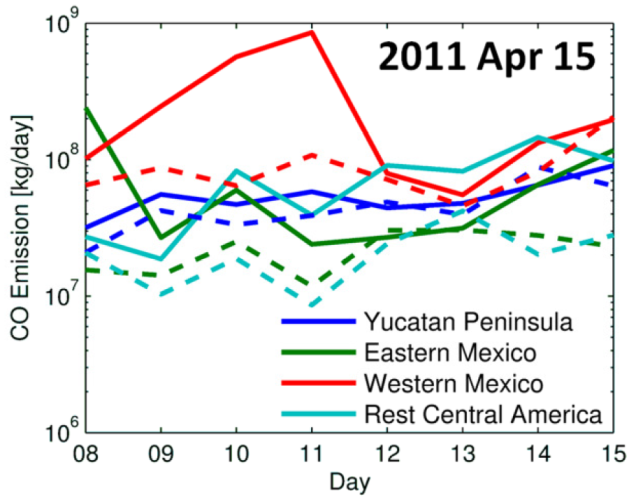 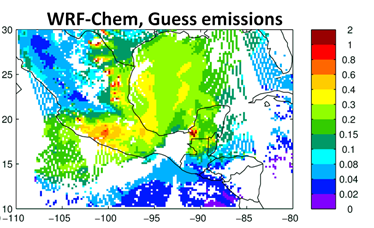 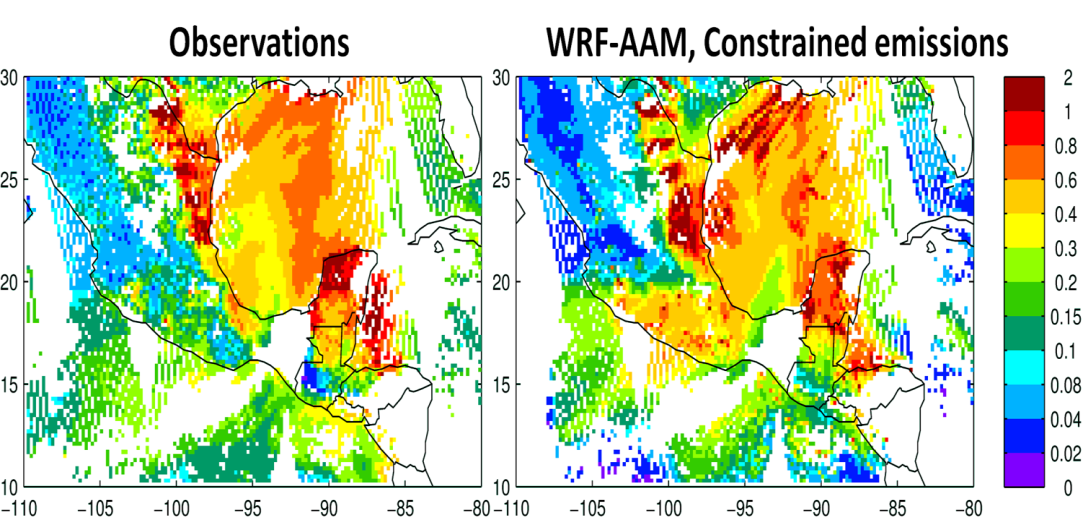 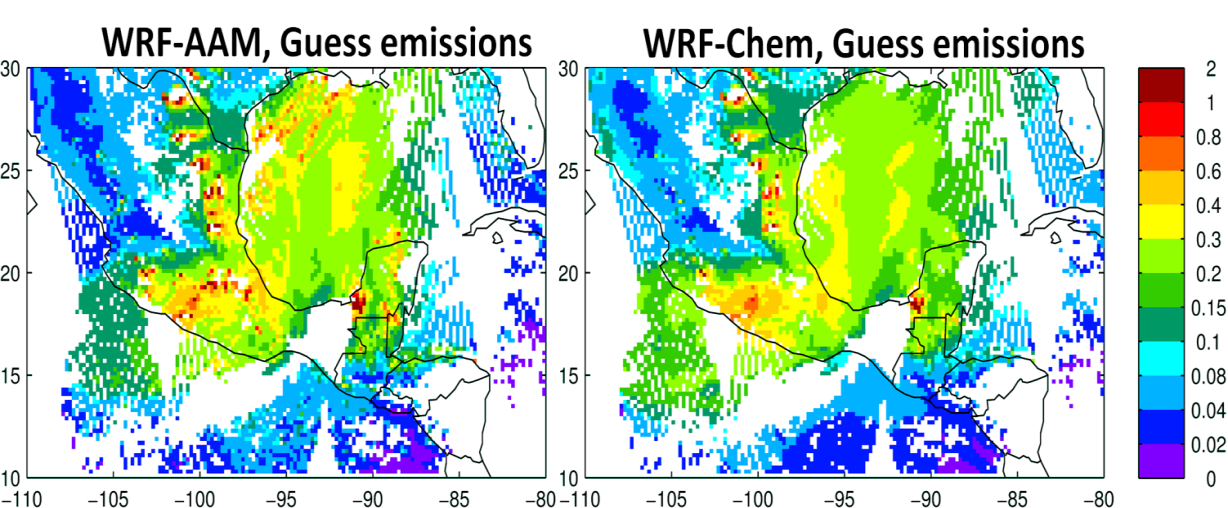 [Speaker Notes: Notes:
Figure upper right: regions where scaling factors are applied to biomass burning smoke emissions
Figure at center-right: Time series of emissions on each region showing prior and constrained emissions. Note that scaling of emissions varies through time and region considerably, so scaling all emissions for all times by a single factor would not work
Bottom figure: Shows the improve fitting to observations after re-running with the constrained emissions]
Constraining biomass burning emissions for improved prediction skill and assessing     smoke-weather interactions
Airborne
Variational Inversion
OBS Sensitivities
Full Chemistry
WRF-Chem
Ground
Observations
Hourly Tracers
Tracer Sensitivities
Satellite
Correction factors
Emission Inversion method
Saide et al., GRL, 2015
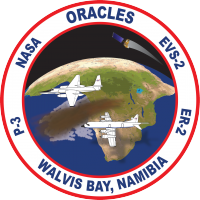 ORACLES (ObseRvations of Aerosols above CLouds and

their intEractionS)

Instrumentation & Models                                        NASA Earth-Venture-Suborbital-2 project
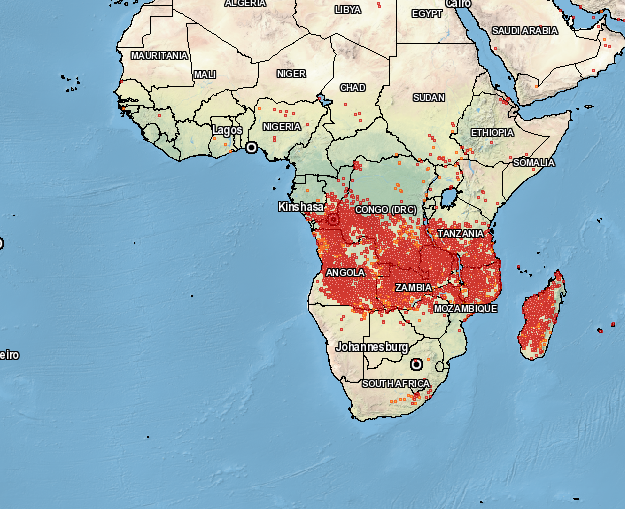 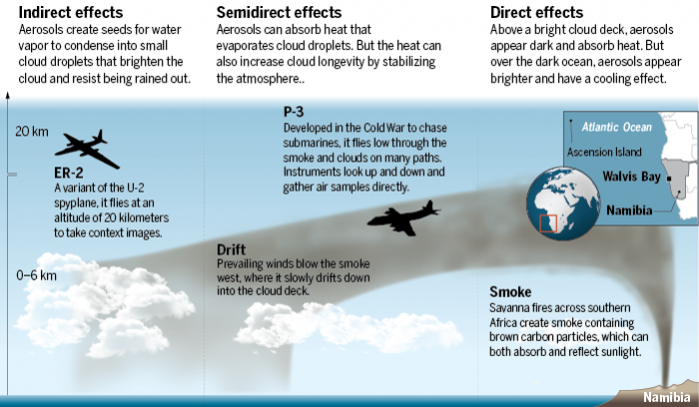 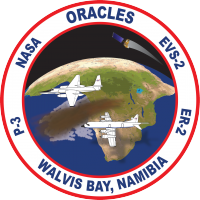 ORACLES (ObseRvations of Aerosols above CLouds and

their intEractionS)

Instrumentation & Models                                        NASA Earth-Venture-Suborbital-2 project
Proposed modeling domains: To match the plotting domains for flight planning
Forecast model configurations:
Full-chemistry/aerosols and data assimilation: 
Similar to the system run in KORUS-AQ and SEAC4RS
GSI AOD assimilation coupled to GMAO NNR retrieval 
Simplified aerosol model with near-real-time inversion (WRF-AAM): 
Aerosol scheme adds ~10% of WRF computation (Thompson et al., 2014), achieving short latency
Outputs aerosol number and AOD
By running two simulations we can perform an inversion and assess aerosol-cloud-radiation interactions in NRT
Top down estimates of fire emissions
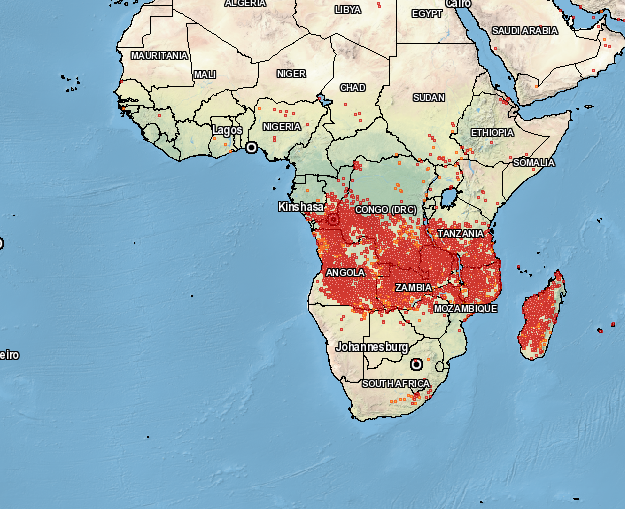 12 km 
WRF-Chem
36 km for WRF-Chem
12 km for WRF-AAW
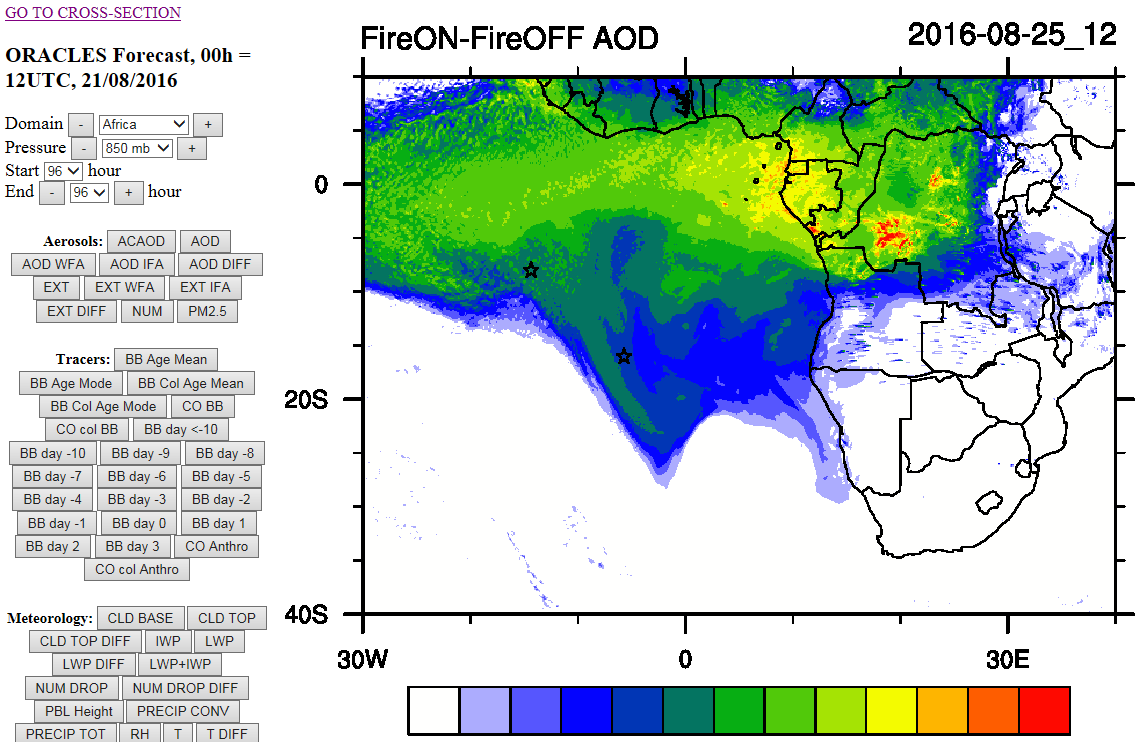 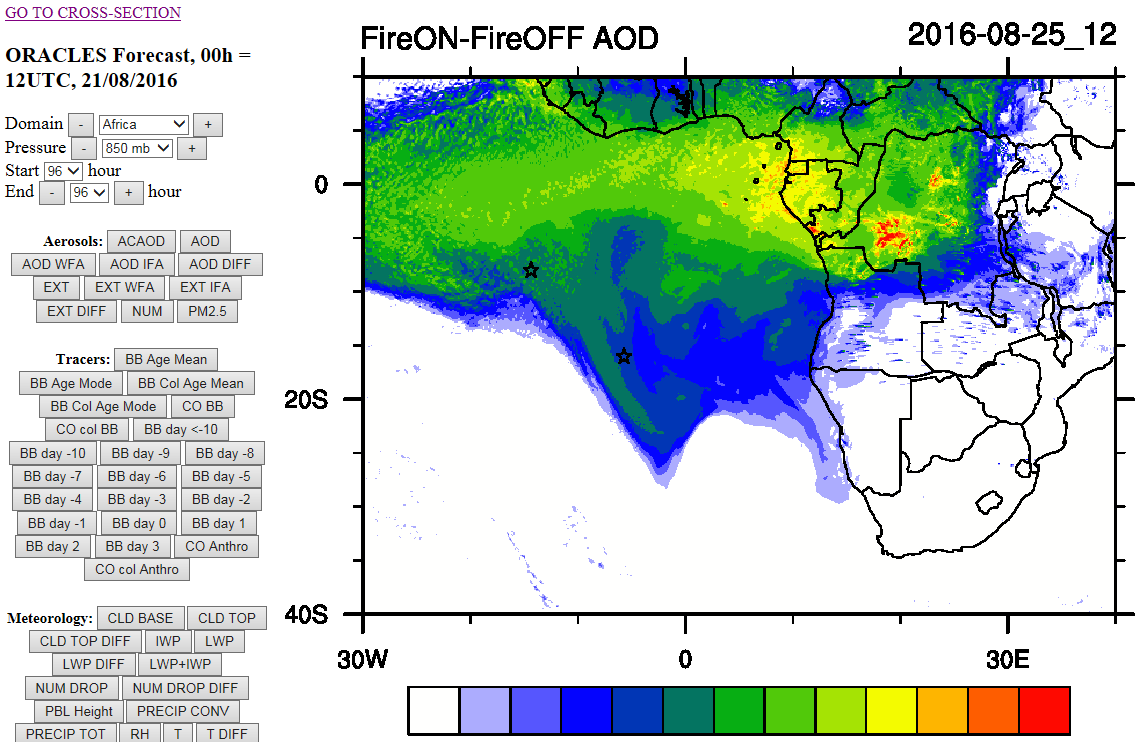 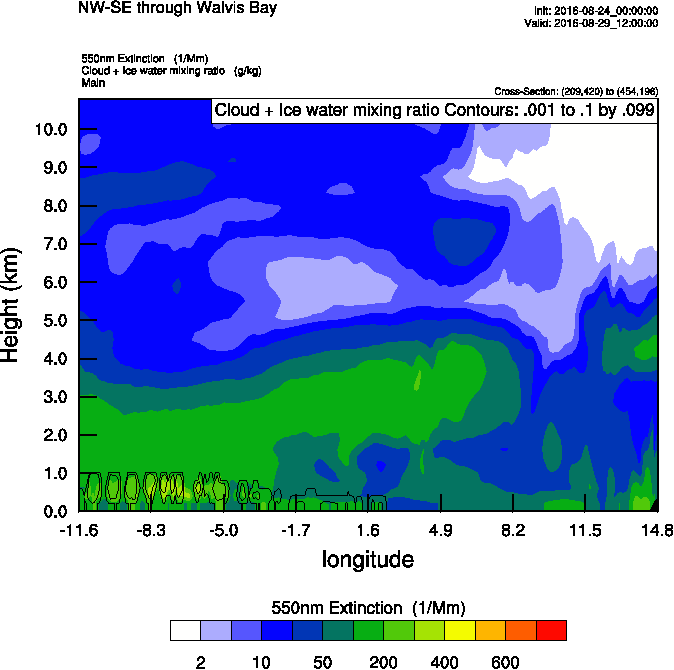 D Ex
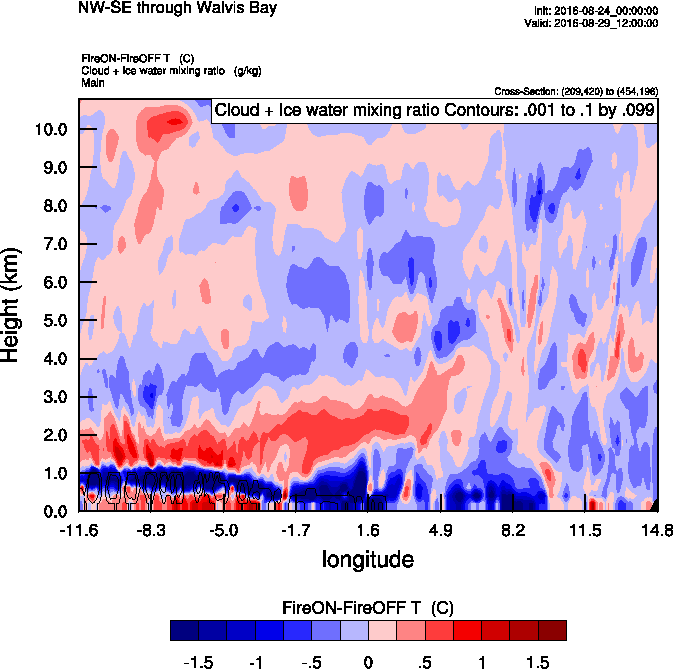 D T
Building Assimilation Systems for WRF-Chem
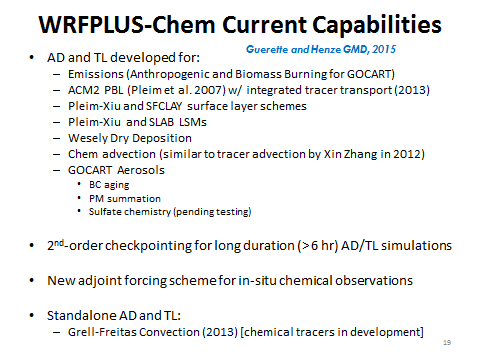 Ref: Saide et al., 2013,  Saide et al., PNAS 2012,  GRL 2014, 2015a,b;  Guerette and Henze GMD, 2015 for use in 3d (GSI) and 4dVar applications Guerrette and Henze, in review, ACP
June 22, 2008 ARCTAS-CARB Case Study4dVar Biomass Burning BC Emissions
[Kondo et al., 2011; Sahu et al., 2012]
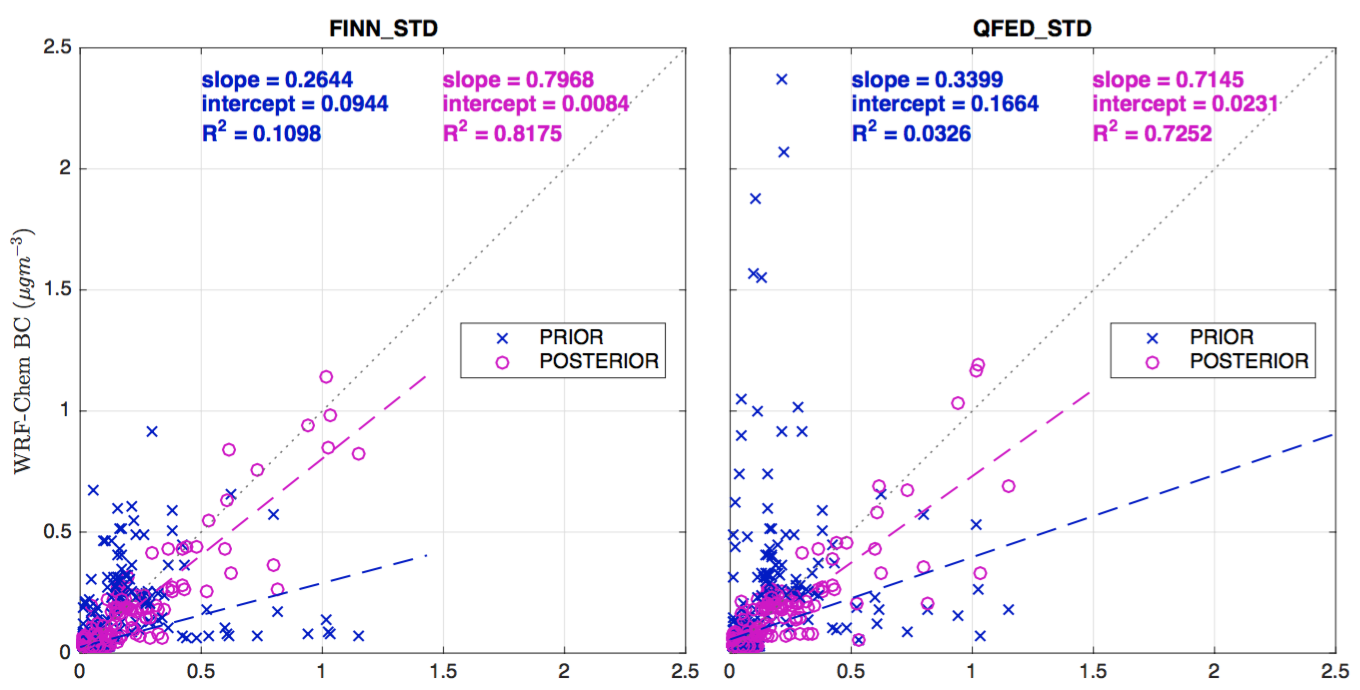 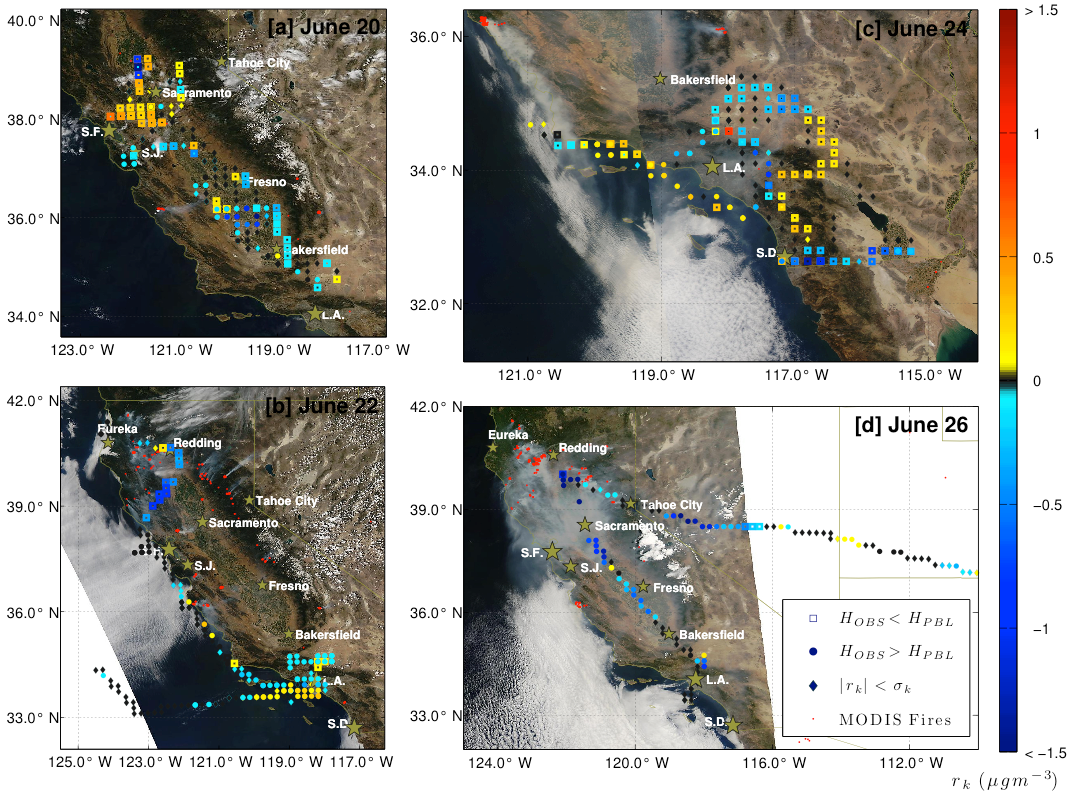 22 June
Low Bias
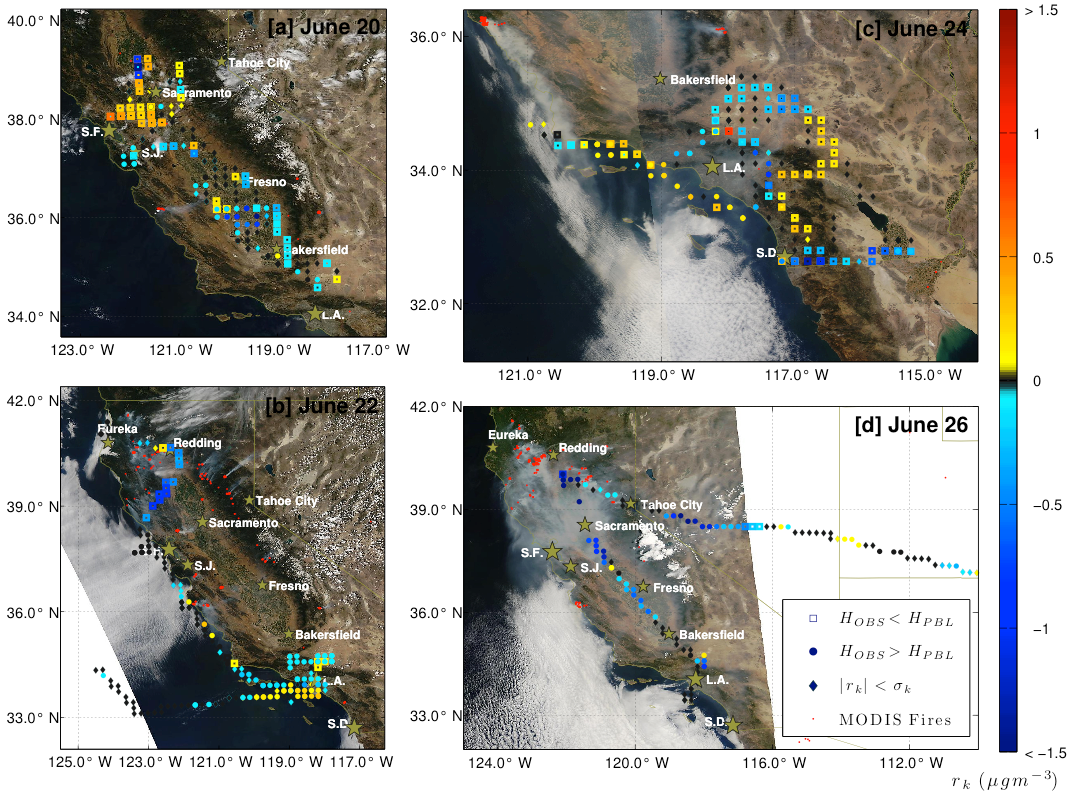 Mixed Bias
-1.5
+1.5
0.0
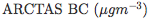 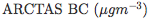 [Guerrette and Henze, 2015, GMD]
21
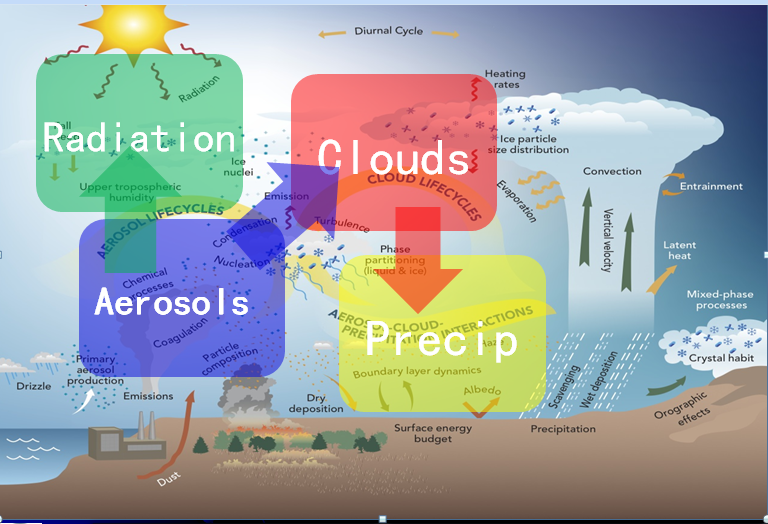 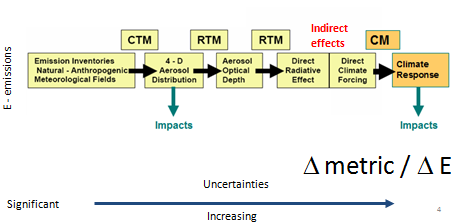 Closing Thoughts
Atmospheric composition-Chemistry-Climate  interactions  are critical to  air quality, weather & climate prediction and policy assessments.
   Advanced data assimilation techniques applied to coupled models can improve our predictive capabilities (air quality and weather) – but further developments needed.
Further expansion of our observing systems and improved assimilation tools are needed.  
 Future is promising with new observing systems and increased public awareness/need  for environment services related to atmospheric composition
22